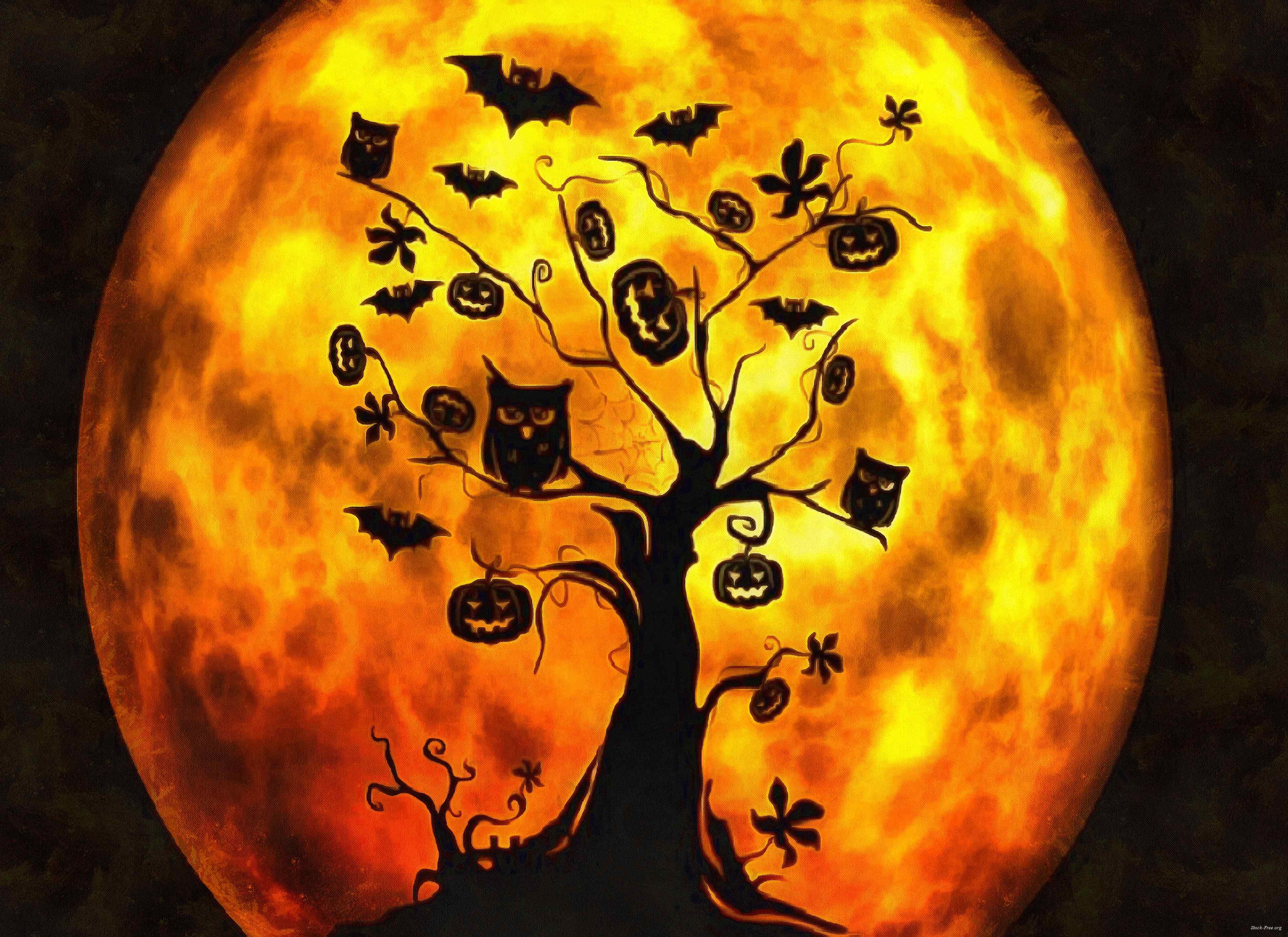 29.10.2020.
HAPPY HALLOWEEN!
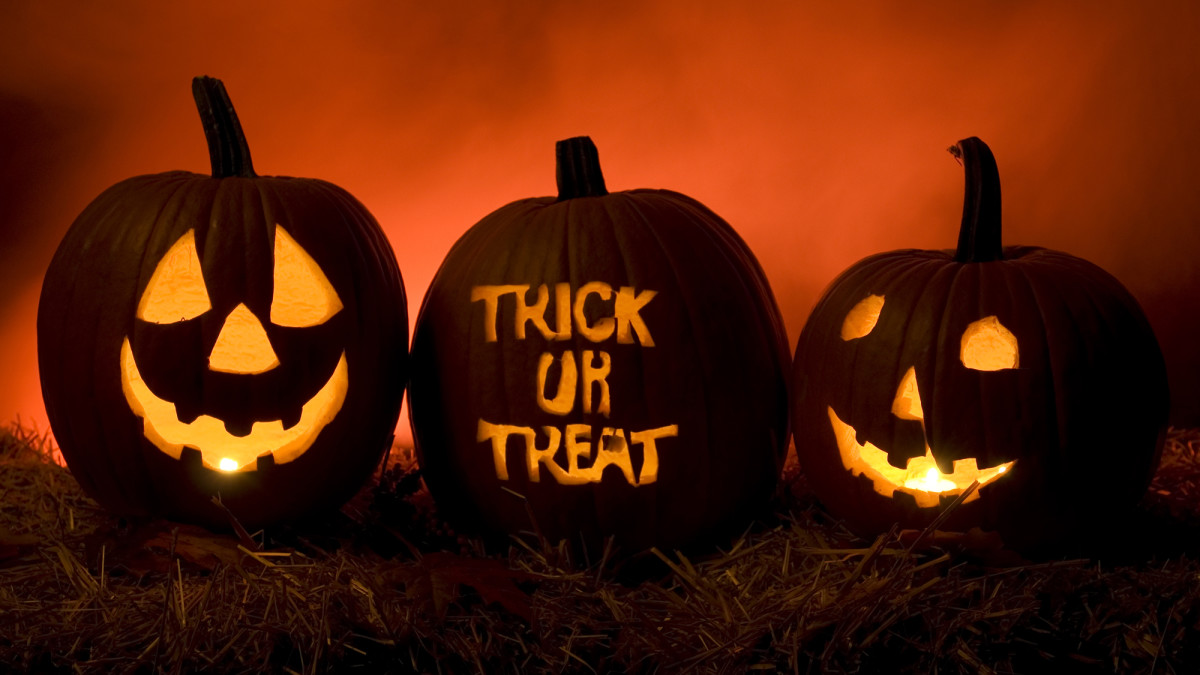 HALLOWEEN = NOĆ VJEŠTICA
October 31st  
        (31.10.)
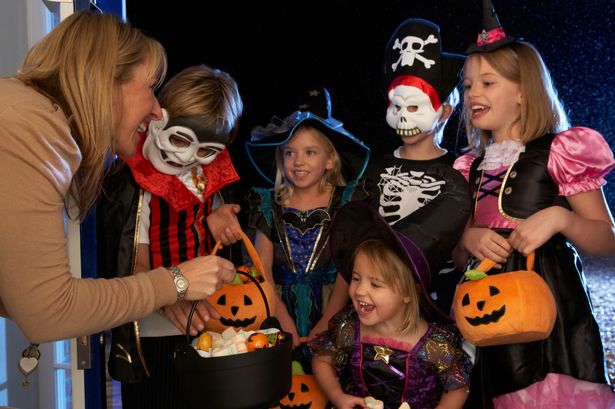 PRESS PLAY!
CAT = MAČKA
MOON = MJESEC
HAUNTED HOUSE = UKLETA KUĆA
BROOM = METLA
GHOST = DUH
WITCH = VJEŠTICA
MONSTER = ČUDOVIŠTE
SKELETON = KOSTUR
BAT = ŠIŠMIŠ
MUMMY = MUMIJA
CASTLE = DVORAC
NIGHT = NOĆ
ZOMBIE = ZOMBI
PUMPKIN = BUNDEVA
OWL = SOVA
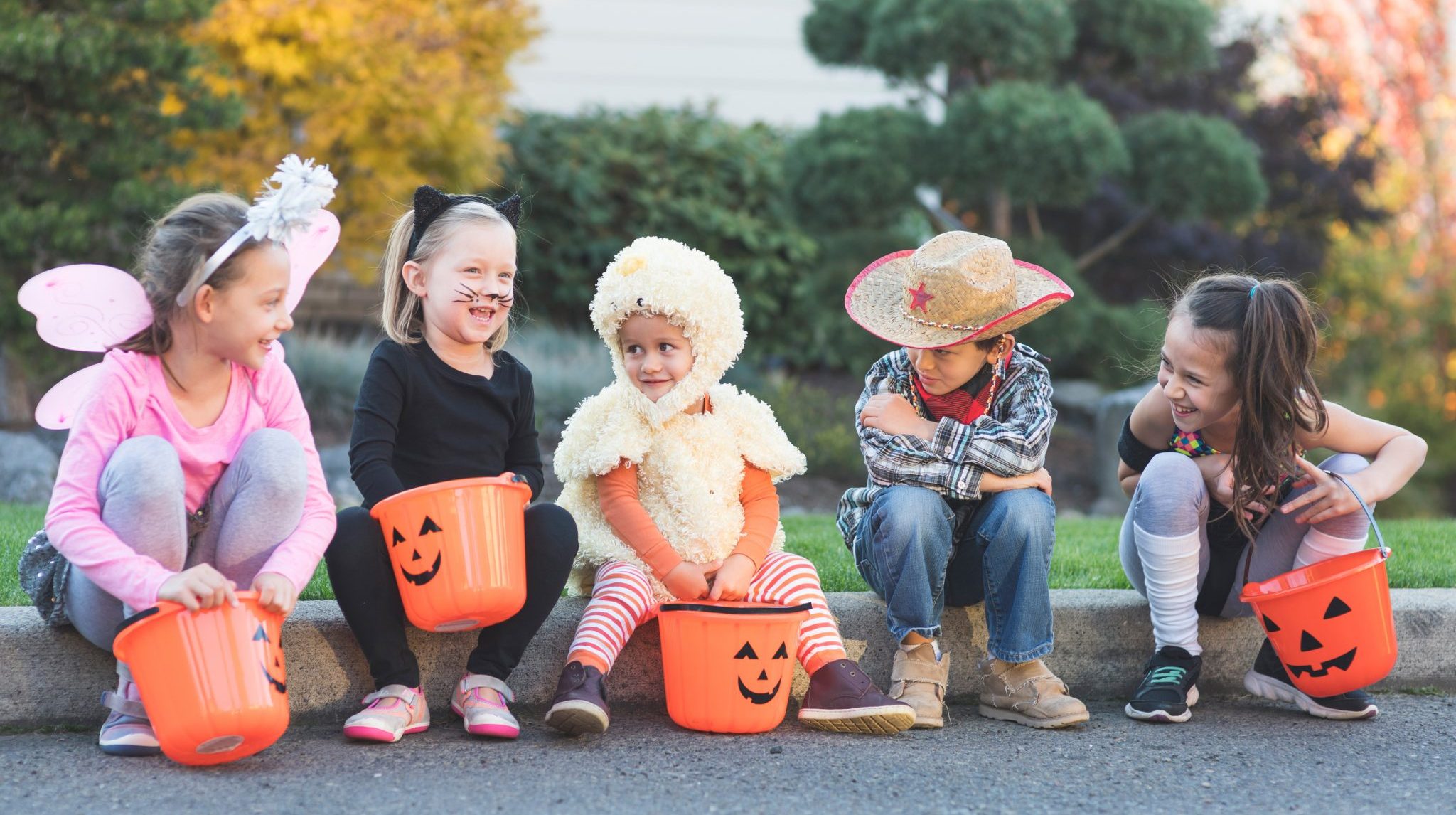 HISTORY OF HALLOWEEN
WATCH THIS VIDEO:
    https://www.youtube.com/watch?v=W4uI3iMZyWc


(pogledajte video o povijesti Halloweena)
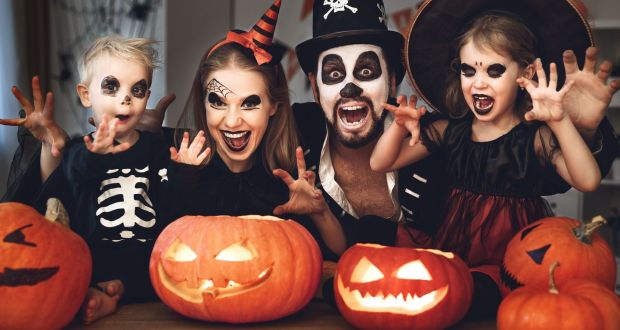 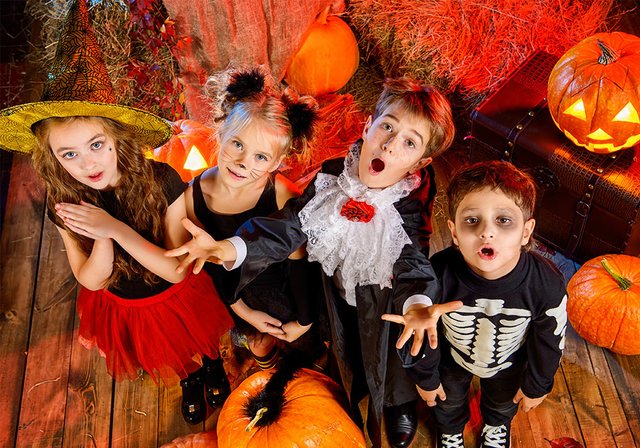 GAME TIME
HAVE FUN PLAYING THESE GAMES:

  https://wordwall.net/resource/6023055

https://wordwall.net/resource/6023480

- Ne zaboravite napisati svoje ime na ljestvicu kad završite s igranjem 
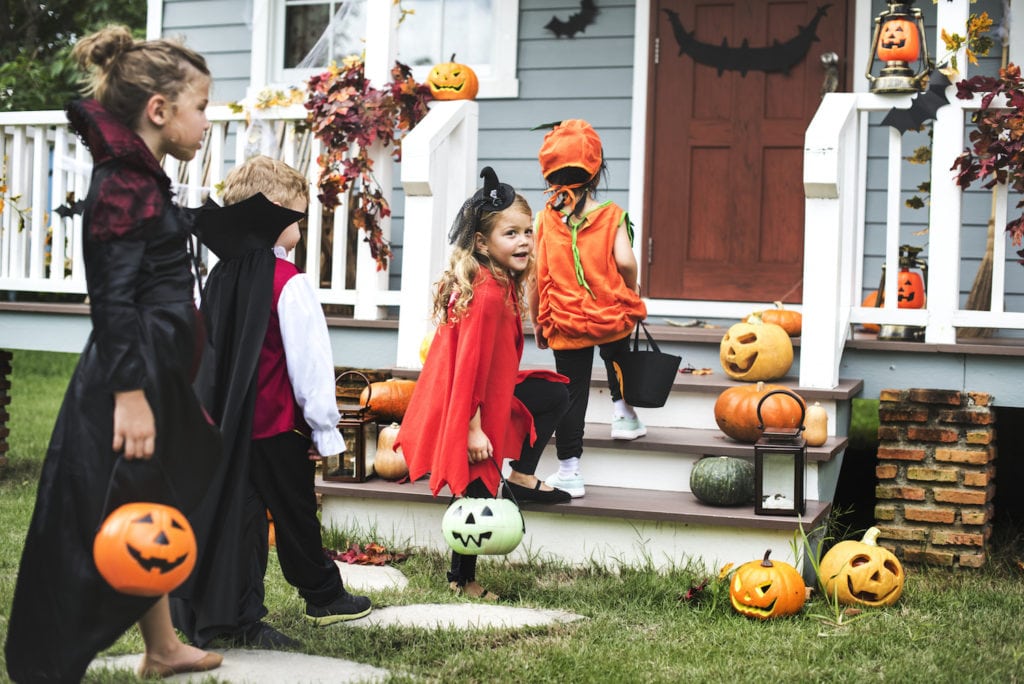